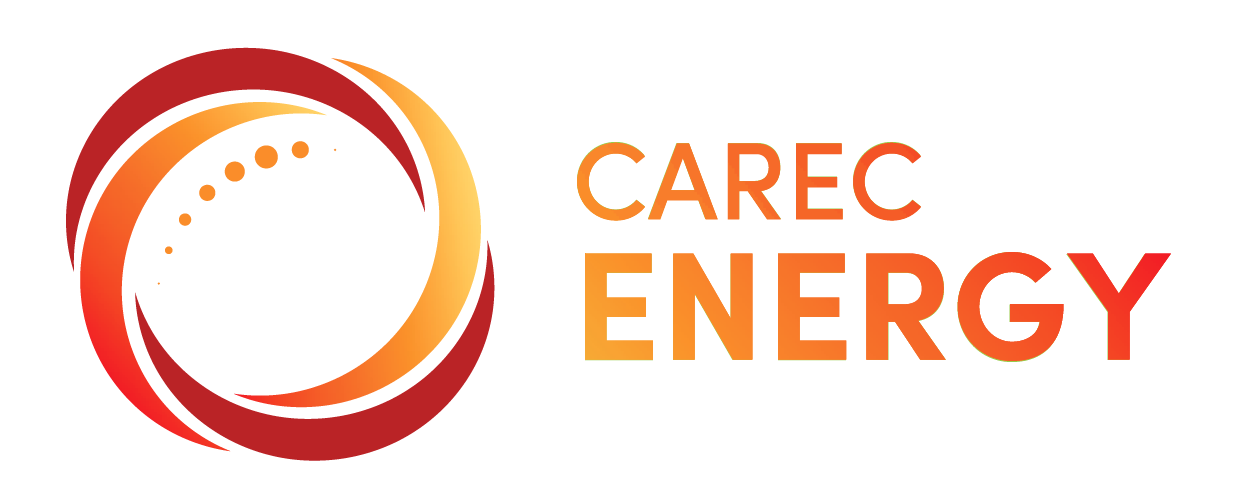 обновленная информация по предстоящемуЭнергетическому инвестиционному форумуТбилиси, 28-29 ноября 2023 г.
Энергетическая стратегия ЦАРЭС
Программа Центрально-Азиатского регионального экономического сотрудничества (ЦАРЭС)
Алтынай Арапова, экономист, Отдел регионального сотрудничества и координации операций, Департамент Центральной и Западной Азии, АБР
aarapova@adb.org
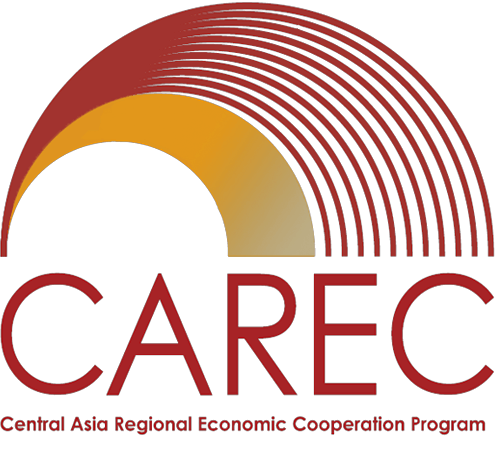 1
Справочная информация
Впервые Энергетический инвестиционный форум (ЭИФ) ЦАРЭС прошел в Исламабаде в 2016 году. 
Последующие ЭИФ были проведены в Астане в 2017 году, Батуми (Грузия) в 2018 году и Ташкенте в 2019 году. 
В связи с COVID-19, в 2020 и 2022 годах ЭИФ не проводился. 
В 2021 году ЭИФ был проведен в виртуальном формате.
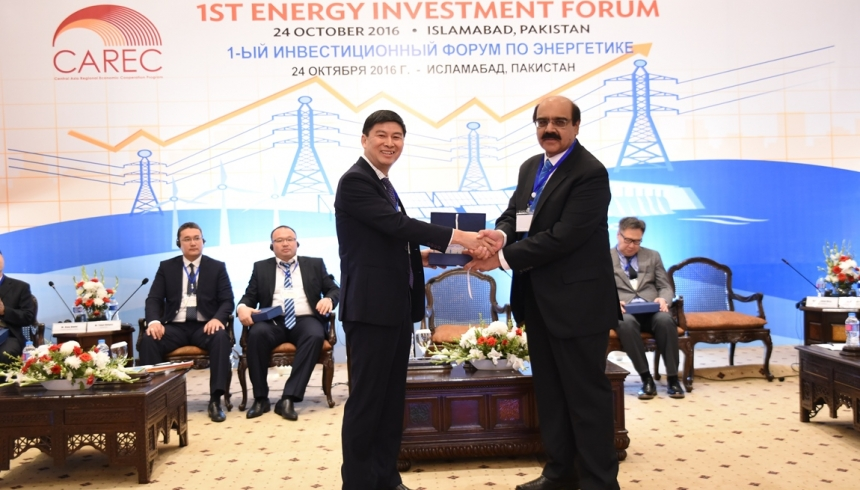 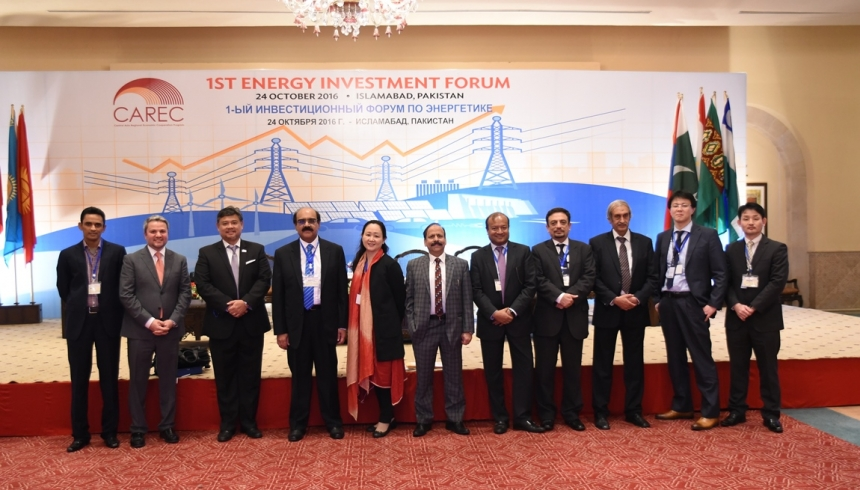 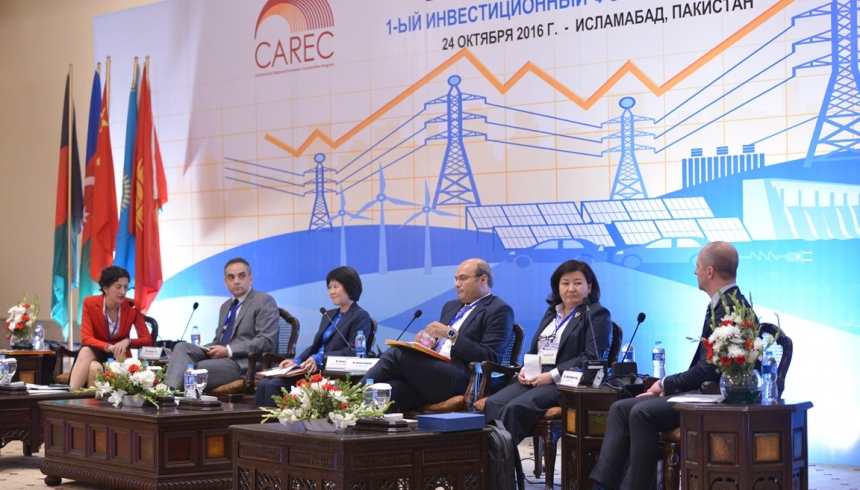 В 2023 году ЭИФ пройдет в Тбилиси, 28 и 29 ноября.
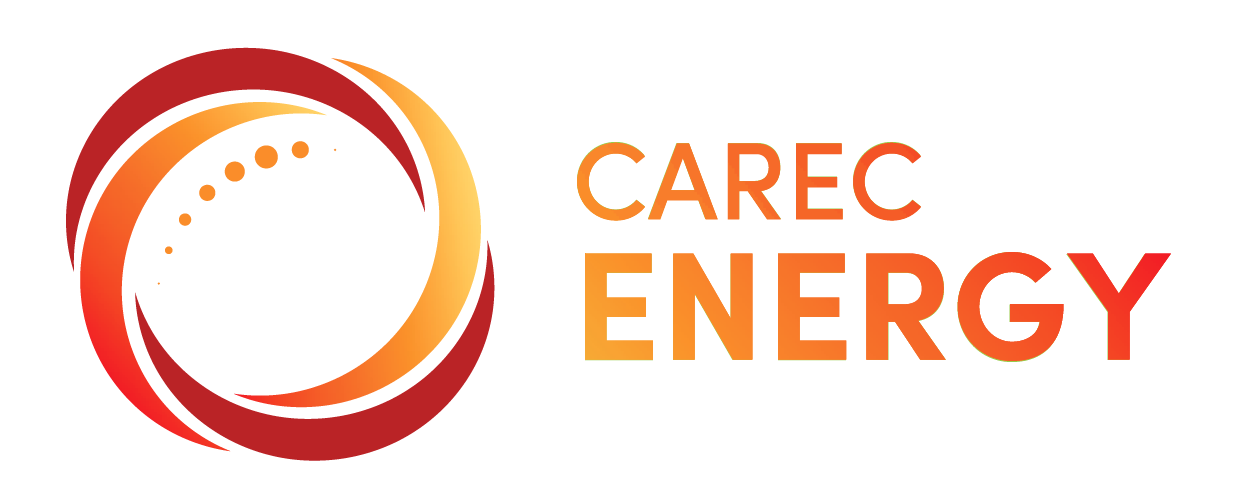 Цель
Основная задача – ускорить финансирование этих проектов и обеспечить их своевременную реализацию, опираясь на опыт банков развития, частных компаний и основных региональных заинтересованных сторон.
ЭИФ является платформой для взаимодействия правительств стран региона ЦАРЭС, разработчиков проектов, партнеров по развитию, финансовых организаций и других заинтересованных сторон.
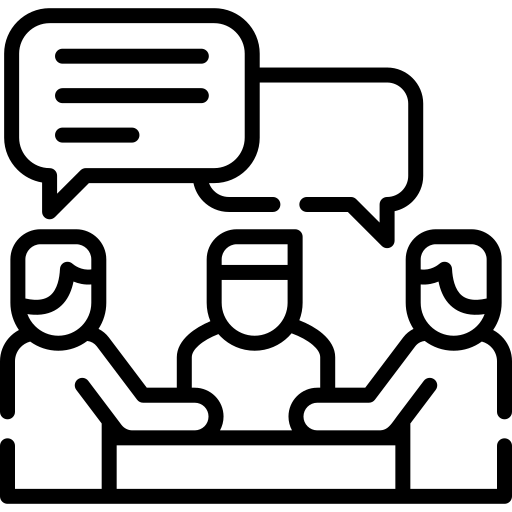 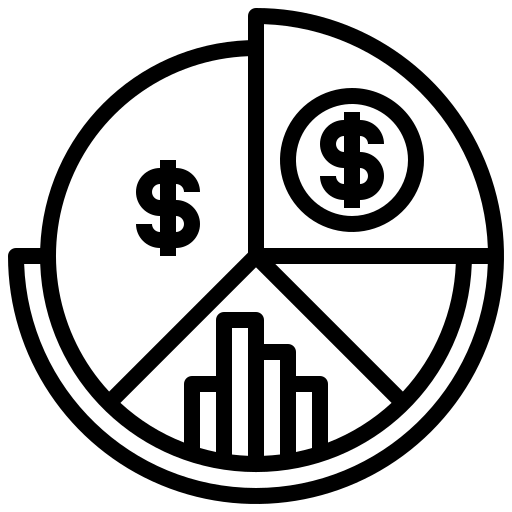 Основная цель форума – стимулировать диалог, который приведет к инициированию новых проектов в области устойчивой энергетики, и способствовать привлечению финансирования для этих проектов.
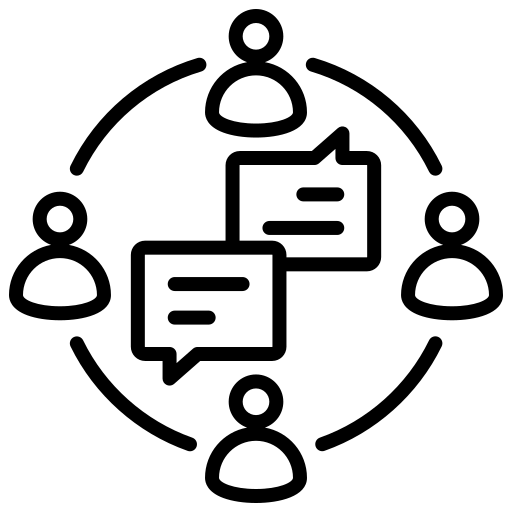 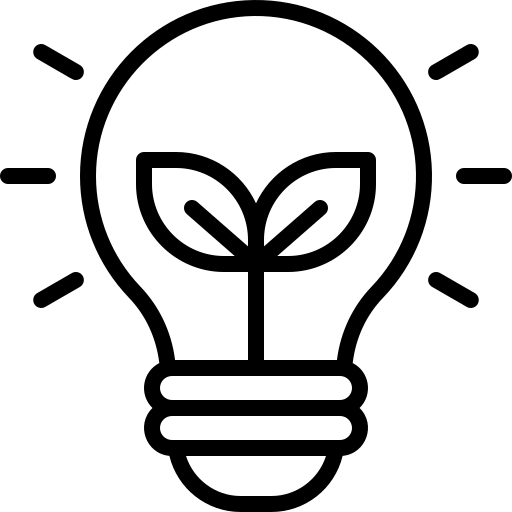 В этом году мы ставим во главу угла новые энергетические проекты.
10 стран-членов ЦАРЭС представят перспективные инвестиционные возможности: от солнечной, ветровой и гидроэнергетики до энергоэффективности и устойчивого теплоснабжения.
В программу также включен ряд интересных «интермеццо-презентаций», затрагивающих животрепещущие темы, касающиеся энергетического перехода в регионе.
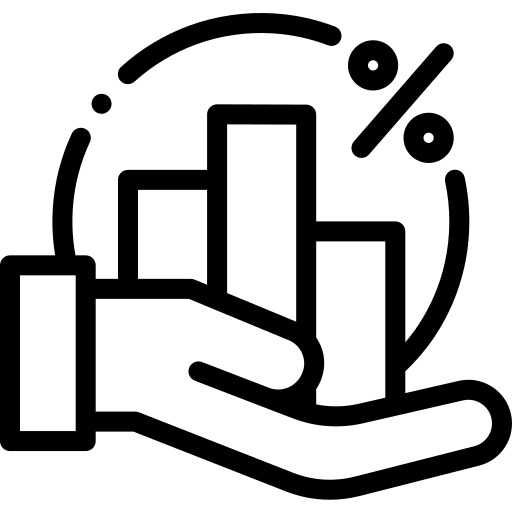 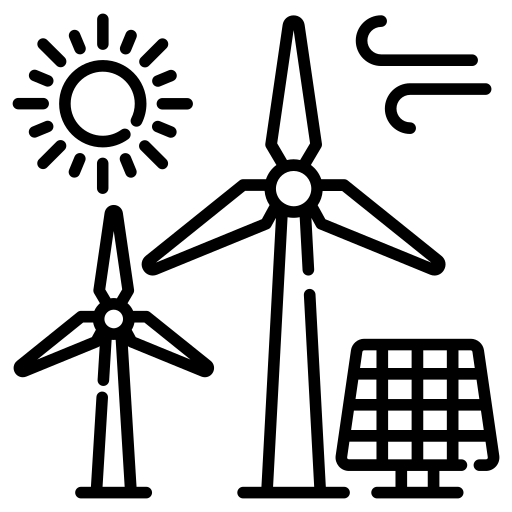 3
Статус 6го Энергетического инвестиционного форума ЦАРЭС
Статус:
Подбор партнеров:
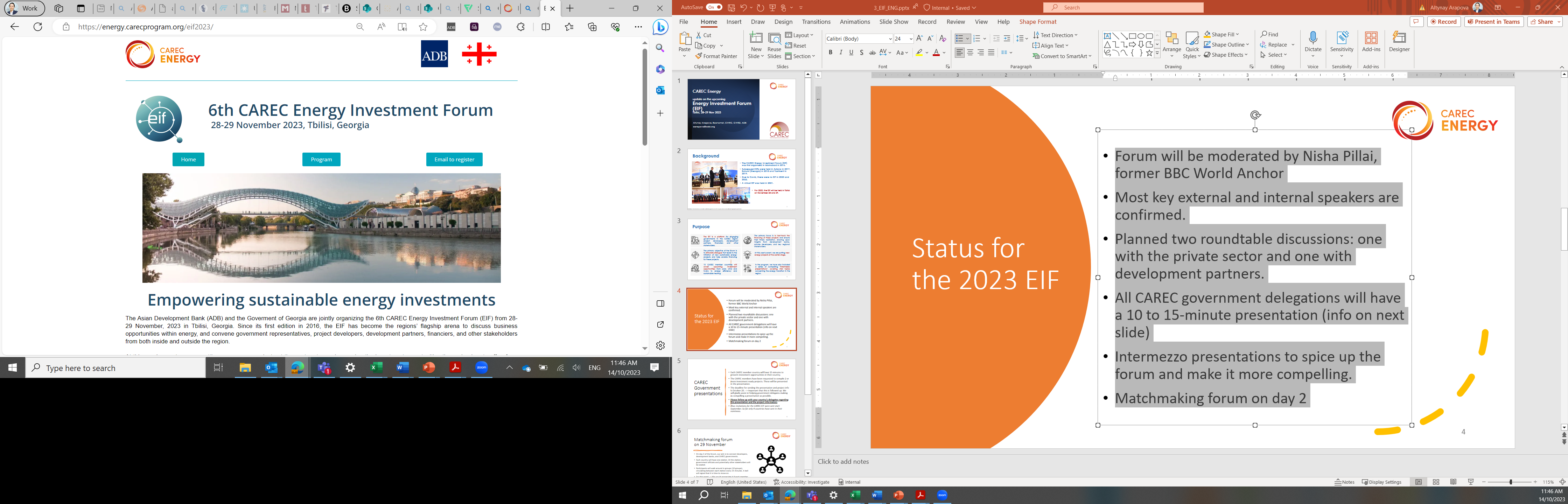 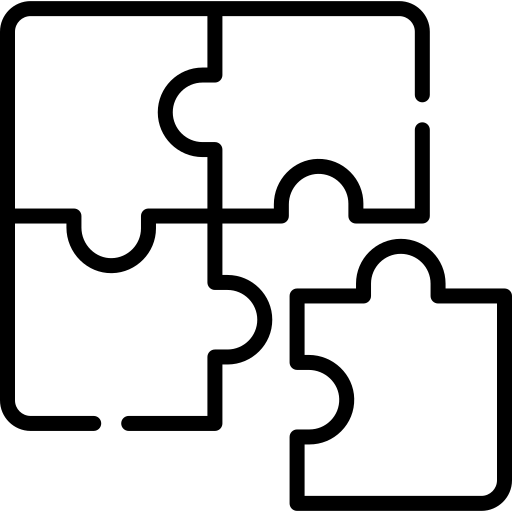 Модератором форума выступит Ниша Пиллай, бывшая ведущая BBC World.
Свое участие подтвердили большинство ключевых внешних и внутренних докладчиков.
Запланированы два круглых стола: (i) с частным сектором, и (ii) с партнерами по развитию.
Все делегации Правительств стран ЦАРЭС представят 10-15-минутные презентации.
Интермеццо-презентаций, чтобы придать форуму дополнительный колорит и сделать его более интересным.
Форум с встречами для подбора партнеров пройдет во второй день
Наша цель - наладить связь между разработчиками, банками развития и правительствами стран ЦАРЭС.
Для каждой страны будет организован отдельный стенд. На каждом стенде будут присутствовать представители правительства и, возможно, другие заинтересованные стороны. 
Участники будут перемещаться группами (10 групп), переходя от одного стенда к другому каждые 15 минут. Звонок будет служить сигналом к тому, что пора переходить к следующему стенду.
4
Ожидания правительств стран ЦАРЭС
Каждой стране-члену ЦАРЭС будет предоставлено 15 минут для презентации инвестиционных возможностей в стране.
Странам-членам ЦАРЭС было предложено подготовить 2 или более проектов, готовых к инвестированию. Они будут представлены в презентации.
Крайний срок для отправки презентации и информации о проекте – 20 октября. (Мы с удовольствием поможем делегатам правительства сделать презентацию как можно более привлекательной).
Убедительная просьба связаться с делегатами от ваших стран по поводу этой презентации и информации о проектах.
Кроме того, в сентябре были разосланы приглашения на участие в ЭИФ ЦАРЭС. К настоящему времени только 8 страны прислали своих номинантов.
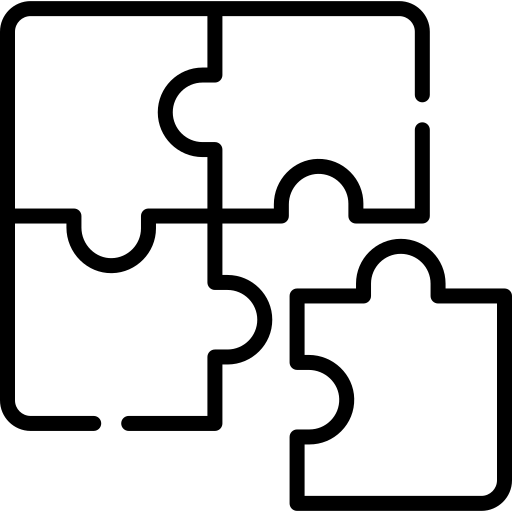 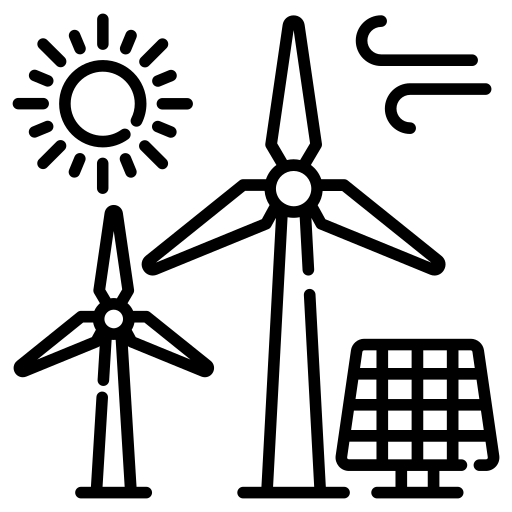 Для форуму по подбору партнеров во второй день 
(29 ноября):
Мы были бы признательны, если бы каждая страна-участница привезла с собой несколько брошюр, листовок или других подобных материалов, которые можно было бы раздавать на каждой станции. Например, информационное пособие об инвестировании в страну А или что-то подобное.
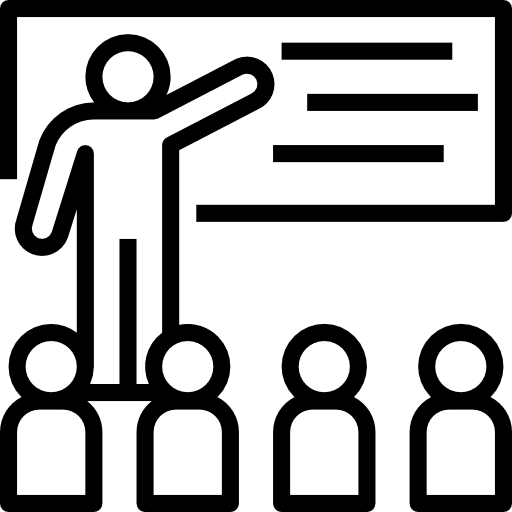 5
Дальнейшие шаги
Планируемая дальнейшая деятельность энергетического сектора ЦАРЭС:
Семинар по межсетевому соединению и региональной передаче электроэнергии в 1 квартале 2024 года.
Ознакомительная поездка в страну с развитым энергетическим рынком (Северный регион) в 2024 г( точные сроки будут объявлены позже).
7-й Энергетический инвестиционный форум в Казахстане (председательство ЦАРЭС 2024) в 4-м квартале 2024 года.
Семинар по устойчивому теплоснабжению и энергоэффективности в 1 квартале 2025 г..
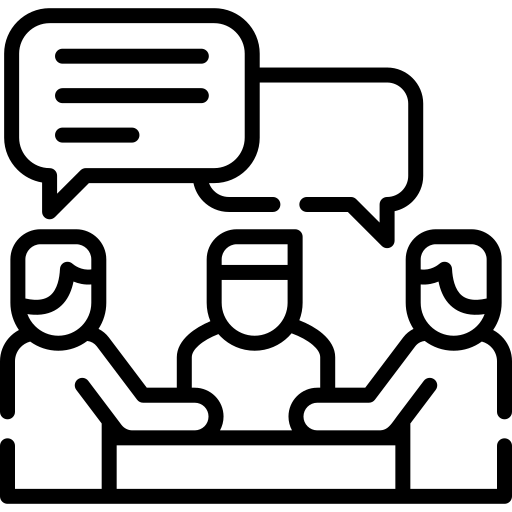 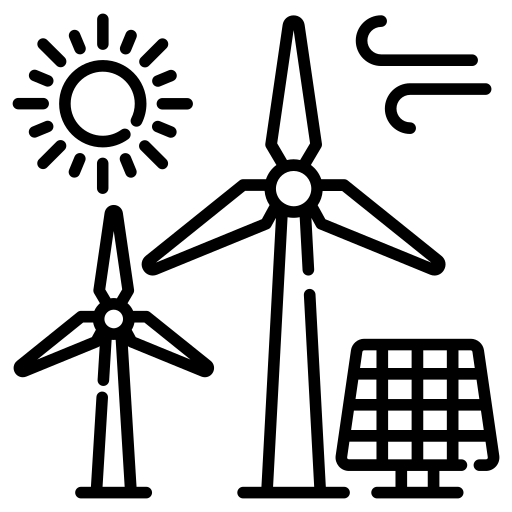 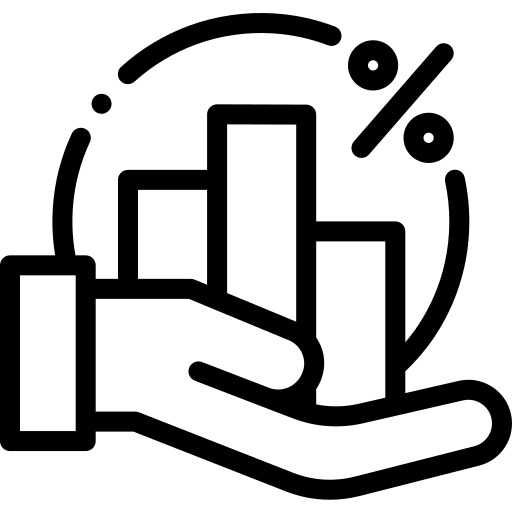 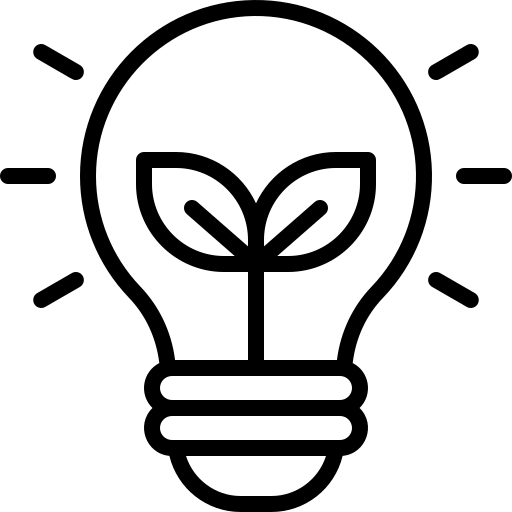 6